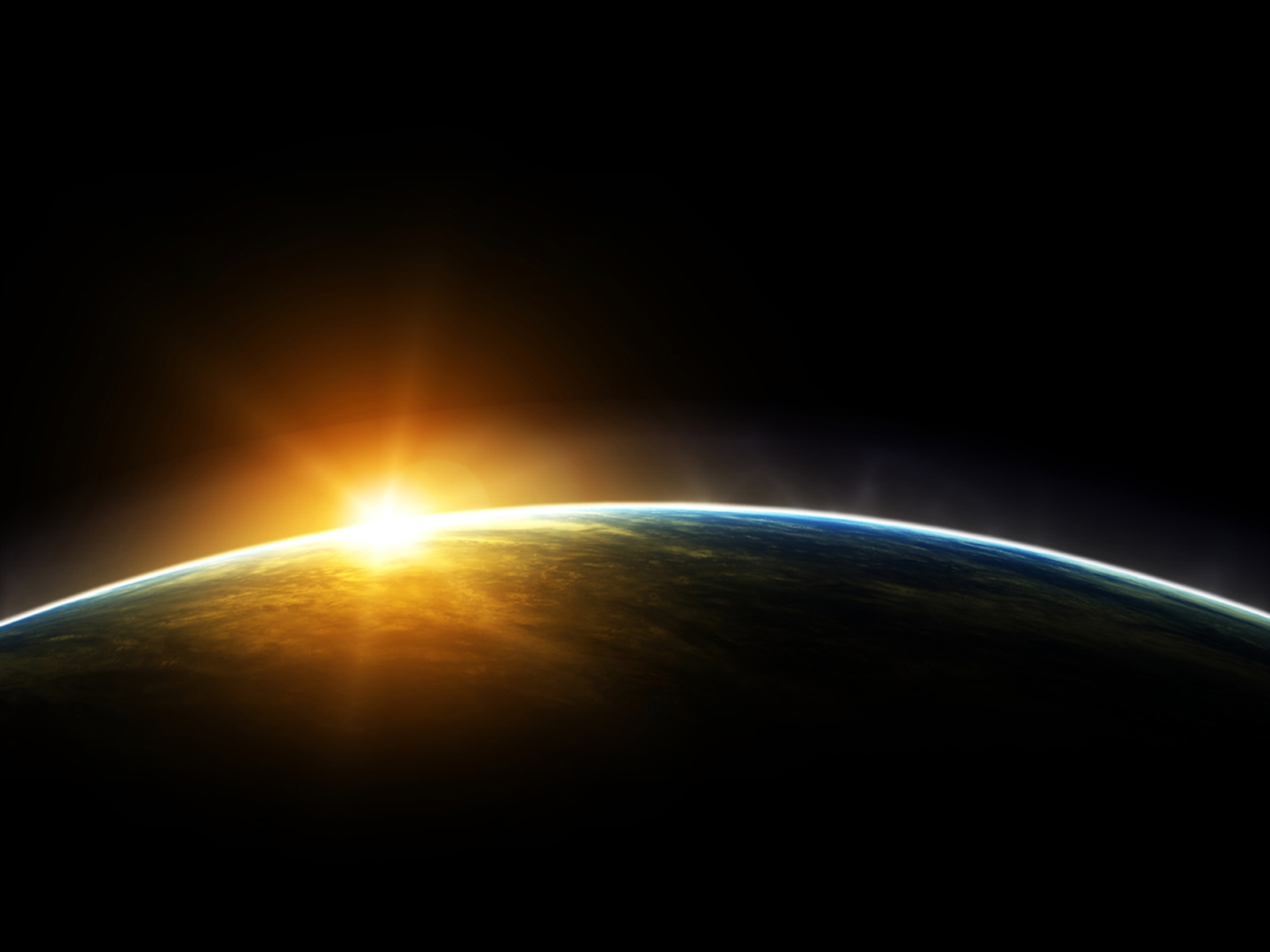 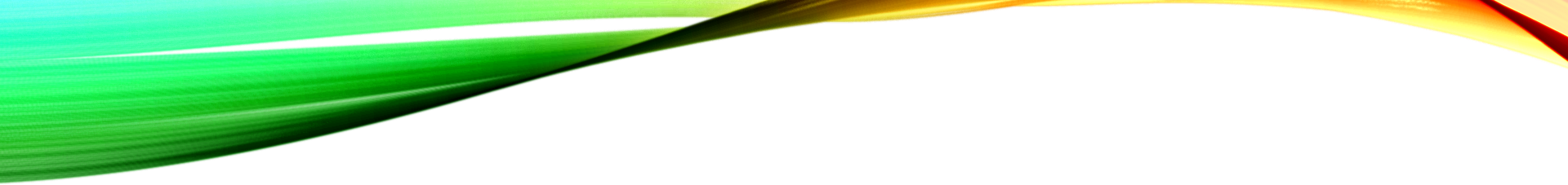 12/3/2013
The Model





www.ontheorigin.com
Introduction
A Quest by Fons Wils
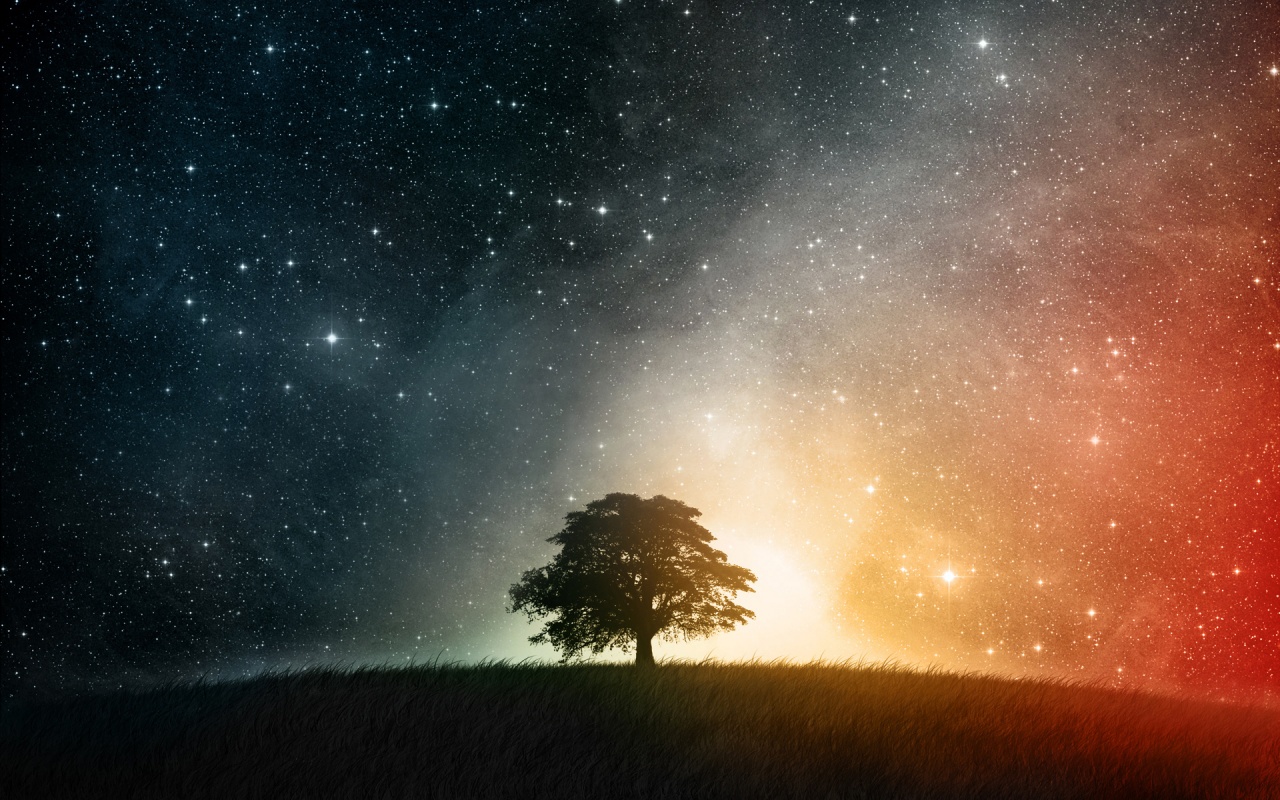 Why the quest?
‘The sense that everything has a soul, 
making everything do what it does…’

The soul is the thing 
that gives everything purpose.


The soul has lost it’s place in our analytical mindset.
© Fons Wils 2012
rediscovering THE SOUL…
Abandon a compartmentalized view and get into integrated thinking and being 


Combine analytical and holistic thinking creating a new paradigm mandatory to change the world…
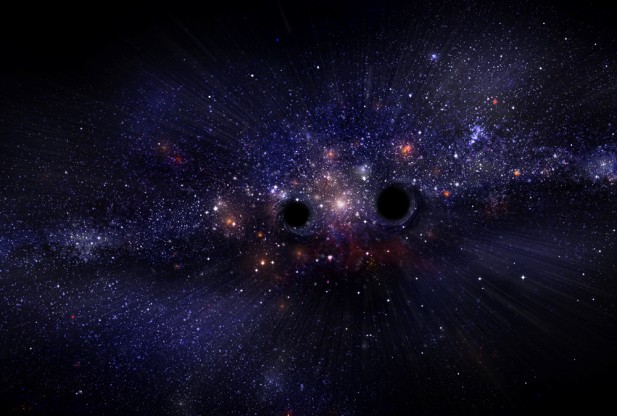 What are we going to do?
We attempt to discover the structure of Matterby…
© Fons Wils 2012
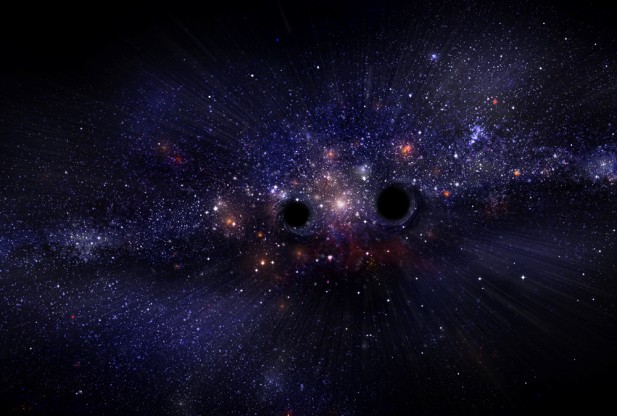 the creation of 
a Model revealing the
origin, behavior 
and Nature
of Matter
Why…
…is Fons making it so difficult?

A typical question coming from the ‘alternatives’.

They typically live in their own world en don’t bother about credibility… ‘What is it good for?’
Because…
…you have to understand the intentions of your adversary: 
Science!

Science has a very dangerous side:
Scientists will either ridicule or completely deny 
anything which in their eyes is not proven.

The attacks on the alternatives increase 
and they lose terrain…
What is science doing?
“Parapsychology is nonsense” (according to ‘their’ norms)
“Astrology can not possibly be right” (according to ‘their’ vision)

To arrive to such statements, they often use irrelevant arguments!

Evidence based medicine:
Homeopathy: “there are no working substances”
Food supplements cause cancer 
Pharmaceuticals are being called medicine (a cure)
The Defense of alternatives: Pseudo-science
There is a whole array of semi-scientific attempts to prove the alternatives right: 
‘Tachyons’
A list of ‘prophets’
‘I feel it’…
Pendulums and dowsing rods become scientific instruments…

These arguments only add to the scientists’ defense that this is all nonsense…
What IS reliable TODAY?
What are facts?
Salt, Fever,…	
Example: Genetics vs. Epigenetics

How often does ‘scientific proof’ 
turns out to be false?
That’s why…
…we started the quest to find a Model 
which would do better…

not only then the ‘alternatives’ 
but also then the ‘scientists’…
ANALYSIS OF CURRENT STATE OF AFFAIRS…
How do we start with it?
What do we ‘know’?
Or… what is ‘knowing’?

One can bring such a lecture in several ways…	

We could start just like any physicist would do…

By overwhelming your audience with your knowledge…

Let’s do that first…

And please interrupt me when it is ‘enough’…
Some laws of physics
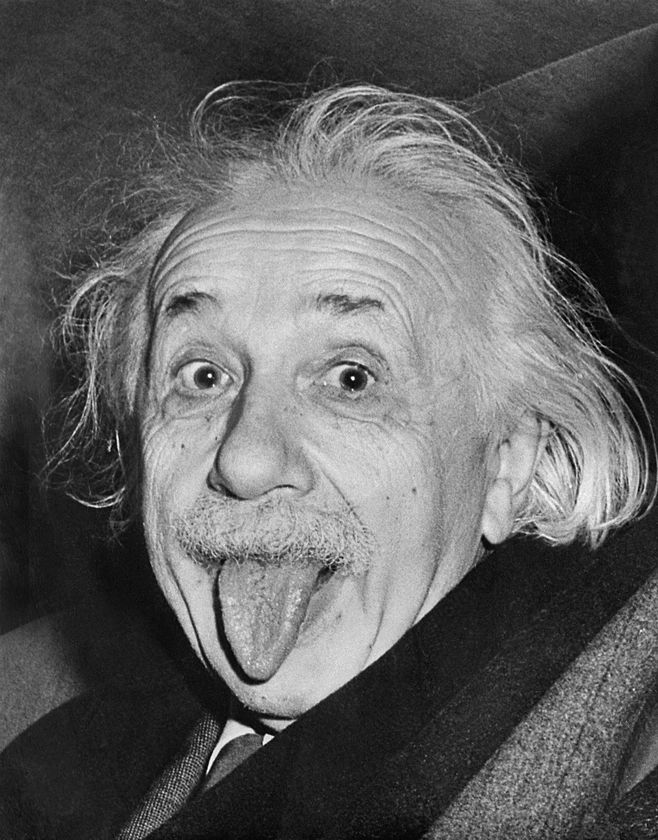 We discovered 3 energy equations:

Light (photons): E = h.ν 
	(h = Planck’s constant, ν = frequency)
Electrons: E = p.c 
	(p = impulse, c = speed of light)
Nucleus matter: E = m.c²
	(m = mass)

Light can behave as wave (interference) or as a particle: a choice that light makes depending on the situation
Understanding Quantum mechanics
Matter behaves according to the uncertainty principles:

ΔE. Δt ≥ ℏ    (E = energy, t = time, ℏ = h/2π)
Δp. Δx ≥ ℏ   (p = impulse, x = space)  

The behavior of elementary matter can only be described by laws derived from chance. This is what is described in quantum mechanics: the equations of Schrödinger and Dirac.

Weird note: elementary particles are points without any size  
	and they can be entangled.
Conservation & constants
Conservation laws: energy, momentum, angular momentum, ...

Constants: the speed of light (c), the elementary charge (e), the mass of an electron (me), the mass of a proton (mp), Avogadro's number (NA), the Planck constant (h), the universal gravity (G), the fine structure constant (α) and the Boltzmann constant (k).

Weirdest constants are interaction constants. They are determined by statistical calculations: the so-called path integrals. They seem to describe the history of interaction.
CHAOS
The chaos of the entire Universe increases irreversibly (entropy)


Fractal theories


Prigogine: dissipative structures or unexpected order in chaos
INGREDIENTS
The Laws of Physics contain ingredients:
the dimensions of Space and Time that shape the Universe.
elementary particles which contain energy and which compose Radiant Matter (photons, electrons, quarks, ... = 4%).
Moreover, there are the Forces that organize matter:
Gravity
Electromagnetism, the Weak Interaction
and the Strong Interaction.
We also have Dark Matter (neutrinos, ... = 21%)
and Dark Energy (= 75%).

These ingredients are necessary to
describe our Laws of Physics
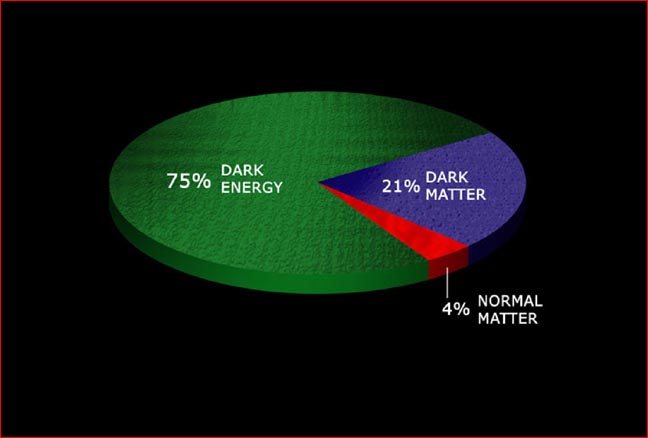 WE PUT ENOUGH EFFORT into this TO FIND THE CONNECTIONS!
Relativity shows a connection between Space and Time by which Gravity can be better understood. The relationship of other Forces with Space and Time remains elusive.
Quantum theory shows us additional but very mysterious rules of Matter in Space and Time.
Field and Gauge theories mapped the Forces and lead us to the experimental Standard Model.
The String Theory and Super symmetry …
Astronomy a la ‘Stijn Meuris’, cosmology a la Hawking!
“Universe came into existence by coincidence. See what we all know about the Universe.”
“Universe is part of a Multiverse…”

You can only ignore the fact that we do not know everything, by believing that we will solve it with our present knowledge:
The antimatter disappeared
Accelerated expanding by Dark Energy
Gamma-ray bursts, Quasars
Rotation of Galaxies requires existence of Dark Matter
One can start asking questions!
What is ENERGY?
How to turn them into MATTER?
… 


The rest is for Religion and Philosophy!
And then we ask: what do we ‘know’?
1) One can now give this lecture in a different way, and go back to the previous slides and discuss them in a more profound way. One can clarify the doubts. That's what we do first.

and 

2) You might consider it to be impossible, but you will see that there is a lot being suppressed: there are experiments and observations that tell a different story, even in Physics.
‘Knowing’ the laws of physics
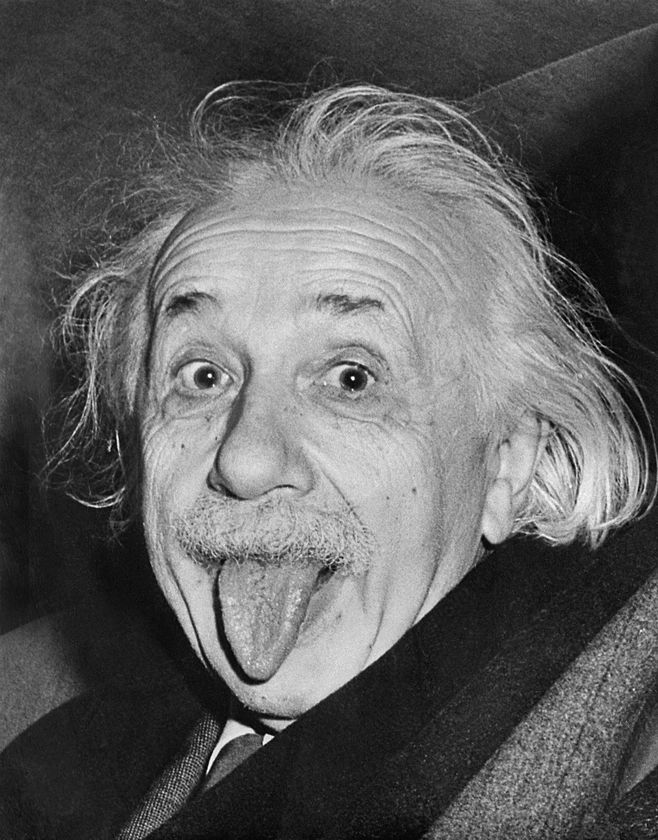 We don’t understand the 3 energy equations:

Light (photons): E = h.ν 
	(h = Planck’s constant, ν = frequency)
Electrons: E = p.c 
	(p = impulse, c = speed of light)
Nucleus matter: E = m.c²
	(m = mass)

We don’t know why light can behave as wave (interference) or as a particle
‘Understanding’ Quantum mechanics
Matter obeys the uncertainty principles:

ΔE. Δt ≥ ℏ    (E = energy, t = time, ℏ = h/2π)
Δp. Δx ≥ ℏ   (p = impulse, x = space)  

The behavior of elementary Matter can only be described by laws of chance. This is what is described in quantum mechanics: the equations of Schrödinger and Dirac.

Weird note: elementary particles are points without any size and they can be entangled.
Conservation & constants
Conservation laws: energy, momentum, angular momentum, ...

Constants: the speed of light (c), the elementary charge (e), the mass of an electron (me), the mass of a proton (mp), Avogadro's number (NA), the Planck constant (h), the universal gravity (G), the fine structure constant (α) and the Boltzmann constant (k).

Weirdest constants are interaction constants. They are determined by statistical calculations: the so-called path integrals. They seem to describe the history of interaction.
CHAOS
The chaos of the entire Universe increases irreversibly (entropy)



In isolated parts of the Universe entropy seems to be decreasing 
(living beings)

Prigogine: dissipative structures or unexpected order in chaos
INGREDIENTS
The Laws of Physics contain ingredients:
the dimensions of Space and Time that shape the Universe are not well defined
elementary particles which contain energy and which compose the Radiant Matter (photons, electrons, quarks, ... = 4%).
Moreover, there are the Forces that organize matter:
Gravity (we have 3 versions of what it is)
	We can’t find the gravitons
Electromagnetism, the Weak Interaction
and the Strong Interaction from which we ignore
	some properties (becomes stronger in a distance)

We also have oscillating and mysterious neutrinos
that deny the Law of Conservation of Energy. 

These ingredients are necessary to
understand the Laws of Physics
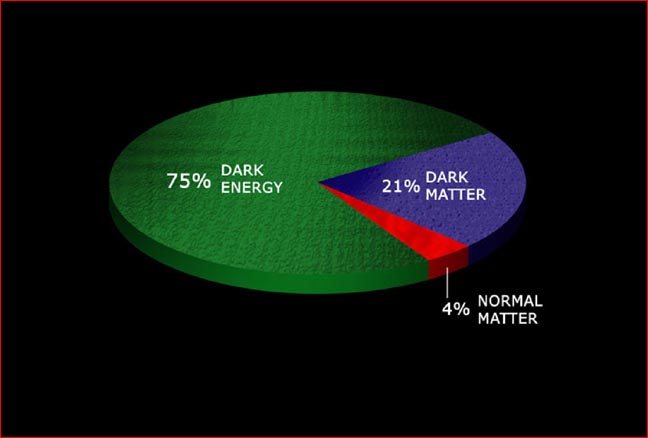 WE don’t PUT ENOUGH EFFORT into this TO FIND THE CONNECTIONS!
Relativity shows a connection between Space and Time by which gravity can be better understood.  It stays in contrast with
Quantum theory seems t deal with Matter in an other kind of Space and Time.
Field and Gauge theories mapped the Forces and lead us to the experimental Standard Model. The Higgs Boson is forced into the world.
The String Theory and Super symmetry did not lead us to deeper insights for 35 years and also not to experimental solutions …
We don’t know what mass is
Astronomy a la ‘Stijn Meuris’, cosmology a la Hawking!
“Universe came into existence by coincidence. See what we all know about the Universe.”
“Universe form inside a Multiverse…”

We do not only not know everything, we also ignore facts:
Accuracy 1/1050 makes it a miracle to exist
Did the 50% antimatter really exist?
Dark Energy is a hypothesis without proof
Horizon problem is unsolvable
Gamma-ray bursts, quasars can not be explained by present Physics
Invisibility of Dark Matter
One can start asking questions!
What is ENERGY?
How to turn them into MATTER?
How are the properties of Matter created?
The behavior of Matter determined by Space and Time?
What role does INFORMATION have and how is it kept?
What is COHERENCE and how did LIFE arise?
Is the cause CHANCE or is there a GOD?
And then we have a lot of reasons to ask: what do we ‘know’?
After all this, 
we continue with other things 
	that are not understood!
The ‘normal’ quarks
The neutrino and the electron
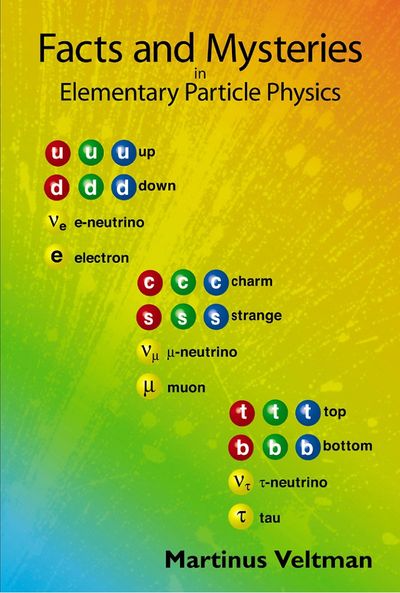 First generation:
up +2/3e
u
u
u
2 MeV
down 
-1/3e
d
d
d
5 MeV
0
e-neutrino
< 2,2 eV
νe
electron
0,511 MeV
- 1
e
Second generation:
charm +2/3e
c
c
c
1,25 GeV
strange 
-1/3e
s
s
95 MeV
s
0
μ-neutrino
< 170 keV
νμ
muon
106 MeV
- 1
μ
Third generation:
top +2/3e
t
t
t
171 GeV
bottom 
-1/3e
b
b
4,2 GeV
b
0
τ-neutrino
< 15,5 MeV
ντ
tauon
1,78 GeV
- 1
τ
Even stranger: 
the 99% missing mass of a nucleon is provided 
by Strong Interaction:
neutron
u
d
d
939,57 MeV
= 12 MeV
= 9 MeV
+ 5 MeV
+ 2 MeV
2 MeV
+ 5 MeV
proton
d
u
u
938,27 MeV
Most strange: Weak Interaction
u
d
d
939,57 MeV
neutron
938,27 MeV
u
d
u
proton
80,3 GeV
= 85 times heavier than a neutron
intermediate
vector boson
+
W¯
Transformation of W¯ into lighter particles:
u
d
d
939,57 MeV
neutron
938,27 MeV
u
d
u
proton
e-neutrino
< 2,2 eV
νe
W¯
0,511 MeV
together 143.000 times 
lighter than W¯
electron
e¯
Preliminary conclusions of the physicists:
To us space-time and the laws of quantum mechanics are like a decor, the setting of a play.  The elementary particles are the actors and Physics is what they do. A door that we see on the stage is not a door until we see an actor going through it. Else it might be fake, just painted on.

You cannot explain the existence of certain particles much as you cannot explain the existence of this Universe.

Source: Martin Veltman, Facts and Mysteries in Elementary Particle Physics 	2004
The one who it concerns: only the content of what he/she says is important
prof. Dr. Ir. Somebody
Brainwashed
Paid by the system
Eye patch sufficiently large
TitlesWhen someone uses titles, be aware where they stand for,they really do not increase his credibility!
Very much
Ir
Master
The average person fits in here
Professor Dr Ir
Dr
Number of subjects someone knows something about
Very much
NOTHING
Amount of knowledge about a subject
After all his studying he/she belongs here
Line of progression
State of mind
THERE IS NOTHING MORE DANGEROUS THAN A CLOSED MIND…
?
SCIENCE
PHYSICS
Origin
Single event ≠ coincidence 
Holistic thinking
The measurable
The repeatable
Analytical thinking
versus
Laws of Physics
Origin of coherence
= pure speculation
Prigogine
Dissipative structures
CHEMISTRY
Makes no distinction between natural and synthetic molecules.
Measurable
Matter has no memory
Medicine
Quackery?
Homeostasis
Symptom management
Natural products
Homeopathy, Acupuncture
Alternative Treatments
Patented synthetic substances
Hard provable effects
Individually, not 100% for everyone = nonsense
100 % proven effects
Biology
DNA by chance
Panspermia
Creationism
Creation stories
Religion
Cosmology
Biblical stories
Mithras
Archeology
Crucifixion
Multiverse
Chance
Abuse of power
Theological nonsense
Wars
Big Bang with huge gaps
Philosophy
?
Rational thinking
Assumptions
Reductionism
Atheism
Spiritual
Mysticism
Masonry
versus
Quantum jumps
Tachyons
Conclusions
GOD
no connection

    incommensurable
Laws of Physics
Laws of Consciousness
Despite the feeling that something is wrong, THE scientific Credo continues
If you can not measure it, it does not exist!

This credo can only maintain thanks to:
black & white - thinking
analytical thinking
the box thinking

Thus, no ‘why’ question is being answered!
CONCLUSION
You could say that Science has a very dangerous side:

Its practitioners are planning to ridicule everything or even declare non-existent which in their eyes is unproven.

But it's worse than that:
Scientific thinking has contaminated our entire thinking.
There is no longer a quest for the truth!
At each INSTANCE, we are forced to THINK 'analytical'
We should not have any suspect that there might play something else.
For example, no account of possible missing parameters that shows that reality is not the same as 'the truth'.
Another truth
A truth
Yet another truth
Reality
In many other disciplines, a lack of SEARCH FOR truth emerges
Medicine: evidence-based medicine, no longer listen to the patient

Psychology: they do not understand the human mind

Justice: people without any form of evidence convicted or prosecuted
CONSEQUENCE:
Everything is manipulated
to greater glory
of all those who have power.

The only thing you can do about it is to normalize again our way of thinking!
What is science today?
Scientific details blind us. Science suffers from an acute lack of depth. 
Science fails to penetrate into the inside, what makes Nature do what she does... 
Physics fails to discover the origin of the Laws of Physics. 
Cosmology does not know where the Universe came from. 
Box thinking reigns. No understanding of cohesion or what started the Universe, created Life and makes it do what it does. 
All facets of life are ‘scientified’ and thus violated. 
Medical science is being abused with only one goal: making the shares of the pharmaceutical giants healthy. 

So-called ‘scientific evidence’ can be regarded as collecting arguments with just one goal: to create something that can generate money. This is the reason behind the pressure for scientific publication… The money has to keep on rolling…
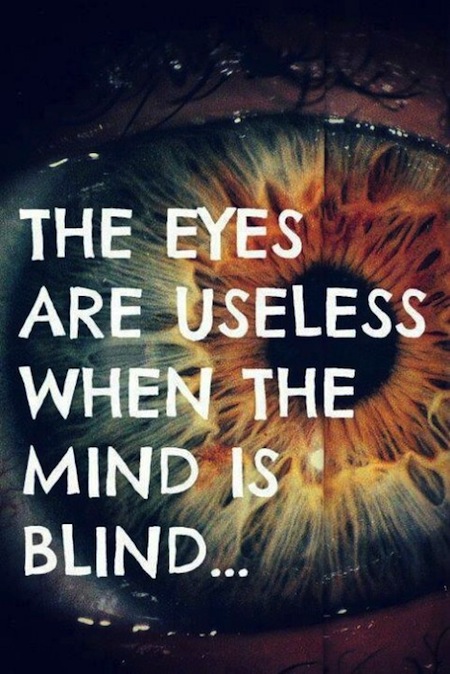 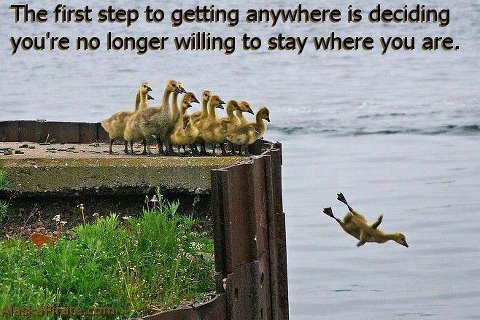 I think so I am?  This statement by Descartes is not the truth.
{
see, hear, smell, taste, touch, sense
I think				      I		


	depict reality	  		    imagine reality


     


I am = part of BEING
Analytical = FOCUSED ON DETAIL
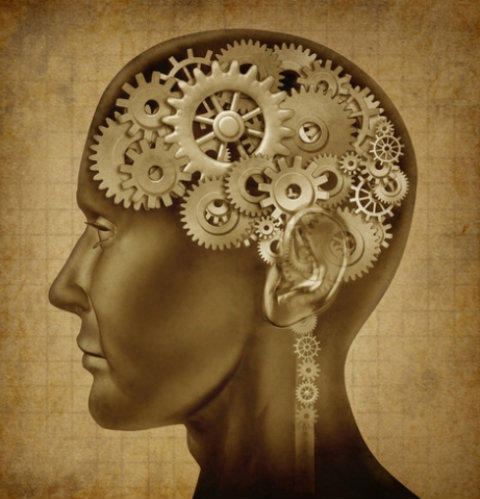 Make analytical derivations

The physical examinations
Study the behavior
Intellectualizing
Believe in coincidence

⇒ Box Thinking
Holistic = Focused ON THE WHOLE
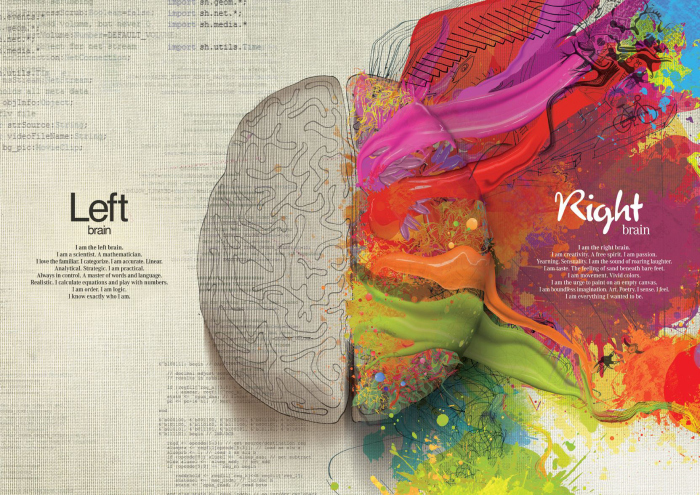 Mental pursuit of coherence

Rapport
Understand the nature of things
Feeling for authenticity
The search for the ‘core’

⇒ Floating
WHY Haven't the holistic thinkers not won terrain?
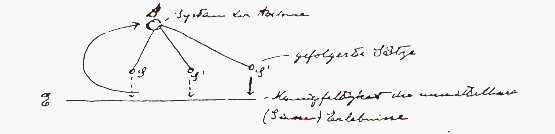 They did not find yet 
the right axioms!
Holistic =
searching coherence
Analytic =              making deductions
Ordering Details		versus 			Global oriented
Material
Connectivity
Nature
Behavior
Intellectualism
Sense
Soul
Coincidence
The dualism between analytic (A = ordering details) and holistic (H = big picture) should be lifted:
A&H = H&A =
    General overview & ordening Details 
= GooD = G∞D
What’s going wrong? DID WE ASK OURSELVES THE WRONG QUESTIONS?
Ever since Newton mathematics rules Physics.
This is resulting in the fact that we are only observing the outside, the behavior of Matter/Nature.

We do not understand:

What is driving the Energy/Forces 
What makes Matter come together en makes it grow to complex organisms, the inside…
“Discovery consists in seeing what everyone else has seen and thinking what No one else has thought.”
Albert Szent-Gyorgyi
After 30 years of puzzling only this possibility remained
Minkowski described in 1908 the relationship between space and time in a mathematical formula:
 
s2 = x2 + y2 + z2 - c2t2 

Minkowski made a wrong choice by turning time in a real dimension instead of an imaginary!
Permanent magnet
What is delivering the energy for a permanent magnet to stick to a metal plate?
Metal plate
Permanent magnet
A Fairytale: Once upon a time there where 6 core dimensions…
Together they formed an acausal POTENCY.

Acausal means
no cause and no effect.

Usually means acausal 
that course of time is not a playing factor.
INDEED, these 6 core dimensions were…
…together so powerful that they did not allow 
their sub dimensions or their constituent points:

to have a course of time:		they lived in Simultaneity

and
to be 
separated by Space:			they possessed Non-Locality
From the HERE and NOW these properties are almost unrecognizable!
What else is Simultaneity:

To be independent from cause and effect, 
to not know a course of time, or always be present.

What else is Non-Locality:

To be independent from a position in Space 
or to be everywhere.
Then one of those Super Dimensions became rebellious and uncorded!
The consequences were immense:

The Simultaneity ceased to exist.
The other Super Dimensions were now only Non-Local.

The Super Dimension which uncorded split into three parts:

Two opposing volatile dimensions and one rigid.
What are volatile and rigid dimensions?
A volatile dimension is like the arrow of time: 
It irreversibly spurts forth in a certain direction. It is a course, a kind of drive.

A rigid dimension is like the dimensions of space: 
you can return to the same point, it is reversible.

Mathematically you can represent:
A volatile dimension as imaginary,
A rigid dimension as real.
Then also the other Super Dimensions uncorded
Their volatile dimensions became courses of space.

Three of their rigid spatial dimensions become the dimensions that we think we know in our Universe.
+t’
x
-x’
-z’
-e’
A red pre-phase up-quark
Matter is composed by volatile dimensions: the Course of time and one or more courses of space
Quark
Matter (62,5%) versus potency (37,5%)
Universe					Coherence

NOW		versus		SIMULTANEITY

HERE		versus		NON-LOCALITY
There are so many more possibilities in physics…
But it is a threat for the existing world order...

Clean energy, less consumption…

Transmutations…

Cold fusion

More…
LIGHT
Wave :	Information is spread across space 
				(non-locality) into the NOW
Particle:      Information is also outside the NOW
Information of data
Feedforward = Drive
Feedback
Past
NOW
Future
Course of time
Brain
Body
Heart
Past
Future
Nu
Before
Afterwards
THE MEASUREMENT OF THE HEART, BRAIN, BODY…
Influence before unidentified images:

The heart is raving ahead: it shows Feedforward, it knows what will come.
The brain is following the NOW. 
The body lags behind: it shows Feedback.
Feedback versus Feedforward
Feedback: accumulation of information
Feedforward: take everything with you
Split between the 2 is the NOW: reality
The NOW grows by adding up the immediately preceding and the immediately following…
growthprocess
NOW
FF
FB
= Driven growth
Past
NOW
Future
Course of time
A natural growth process follows a certain ratio, driven by SIMULTANEITY, 



 




Supplemented with non-locality this causes of the appearance of LIFE
NOW 5/3
NOW 1/1
NOW 21/13
NOW 55/34
0 – 1 – 1 – 2  –  3  –  5  –  8 –  13 –  21  –  34  – 55 …
NOW 2/1
NOW 8/5
NOW 34/21
NOW
The Fibonacci Series
2 : 1 = 2
3 : 2 = 1,5
5 : 3 = 1.66
8 : 5 = 1,6
13 : 8 = 1,625
21 : 13= 1,615
34 : 21 = 1,619
55 : 34 = 1,618
1,618
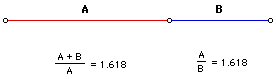 Φ    φ 
phi
Pythagoras: 
Golden Ratio or Divine Proportion
⇒ geometric dynamic proportion
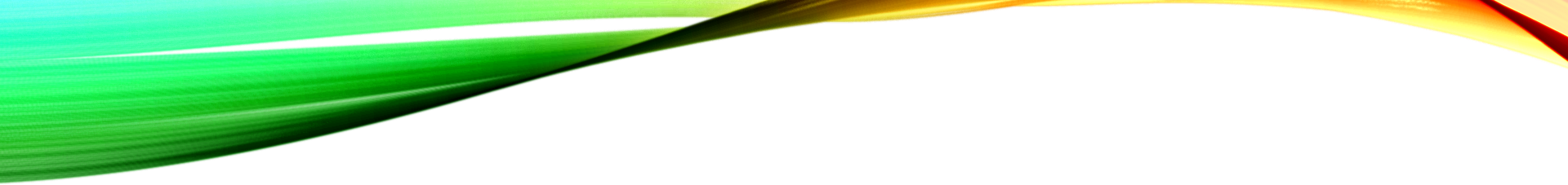 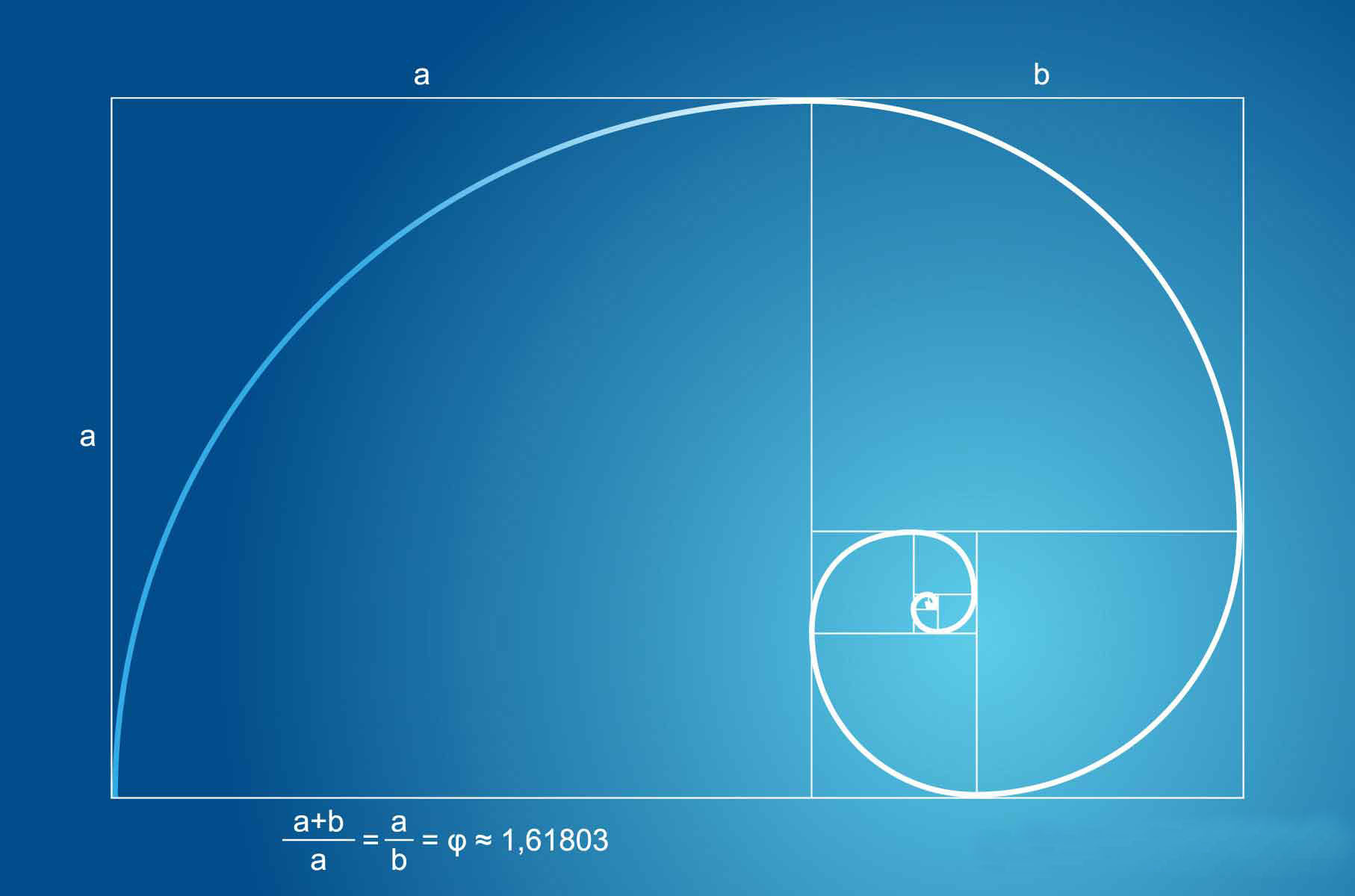 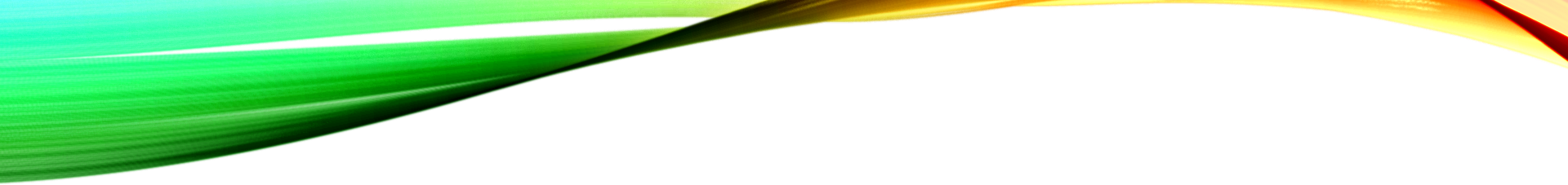 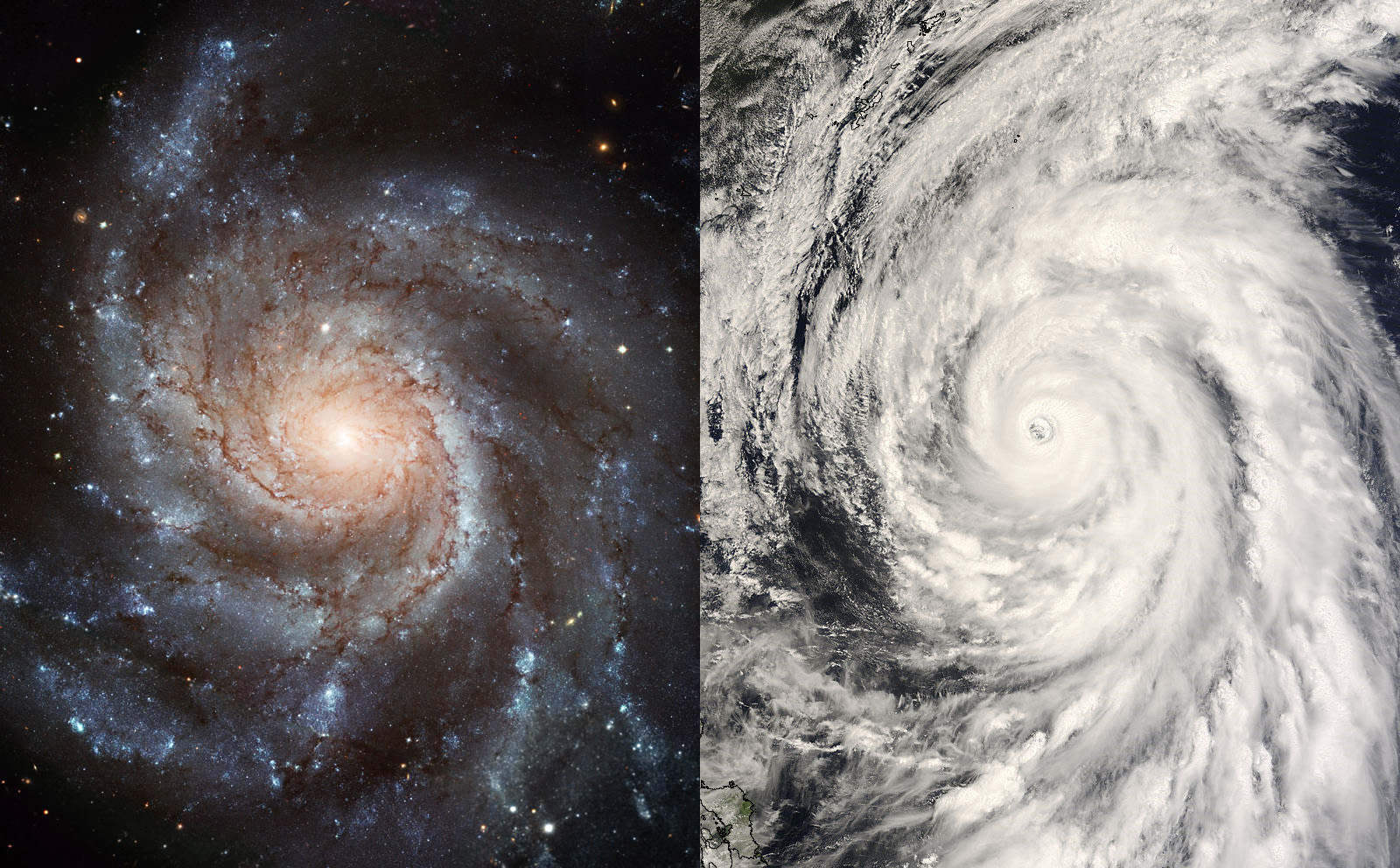 SCIENCE & TECHNOLOGY
PHYSICS
Origin of Matter and of the Universe.

Deterministic Quantum
Also the not-measurable and the single event!
Additional Laws of Physics
The discovery of the Laws of Coherence
Immediate  communication, 
new technologies such as Cold Fusion!
Example of the MYSTERIOUS ENERGY FROM HYDROGEN!
Black Light Radiation
Randell Mills
TU DelFT, 23 nov 2006
In his research lab at TU Eindhoven physicist Professor Gerrit Kroesen generated a plasma in a vacuum tube surrounded with cords and equipment. The bright blue glow that was shimmering through the window of the experiment was hurting his eyes. Kroesen looks like a novice magician who has just performed a successful trick. He knows very well that what is happening in the vacuum tube is in fact impossible...
What happens?
The recipe is simple: a tungsten filament, put in a cylinder of hydrogen, very low pressure of 0,01 atmospheres, and some grains of strontium . Heating the coil below 70 volts, and wait until the tungsten glows at a temperature of over one thousand degrees Celsius .
The strontium will evaporate and the molecular hydrogen (H2) will be split into separate H - atoms by collisions with the hot coil. Suddenly a plasma emerges of 400 hundred thousand degrees C. The spectrum of the light emerging suggest the temperature of the hydrogen goes up to.
A high-energy ultraviolet light free emerges with a wavelength of 10 to 150 nanometers, which should be impossible. A plasma normally occurs only at much higher temperatures, or a much higher electrical voltage than 70 volts. Also the extreme ultraviolet should not be there. Moreover, the extreme ultraviolet light contains quite peculiar light frequencies. Is that the gleam of something else? Perhaps the fingerprint of shrunken hydrogen?
CHEMISTRY
Distinction between smart natural en stupid synthetic molecules
The measurable
Matter has memory
Acute 
Medicine
Homeostasis
&
Natural products	
Homeopathy, Acupuncture
Alternative treatments
Bach flower essences,…
Medicine of 
chronic illness
Provable effects
Individual, not 100% for everyone…!
How a substance is recognized?
We humans: lab, name, know how, manuals…

Organisms: Immaterial label, containing a certain ratio that relates to way it comes into existence.

SIMULTANEITY is that what relates to the history of things. 

NON-LOCALITY relates to the recipient, the environment.
Biology
DNA emerges because of steering mechanism
Creationism
Creation stories
No Multiverse
No book religions
No Coincidence
Seeking the TRUTH in BEING
	Buddhism
	Tantra, yoga
	Meditation
No Big Bang
Cosmobolism
PHILOSOPHY
Spiritual
Mysticism
Gnosticism
Rational thinking and
Reductionism
&
Psychology
Steer behavior					Stimulate creativity 
Pre-history						Subconscious
Genetics						Archetypes

 Astrology en Reincarnation?
Conclusions
BEING
many
relations
Laws of CONCIOUSNESS
Laws of PHYSICS
A FINAL WORDGAME
AVOIR (=to have)	Is to have and that
		IMPOSER (=to rule)	has ruling as a consequence
		MOURIR (=to die)	but everything is temporary.
		ETRE (=to be)		If you are
		RESTER (=to stay)	than you will stay!

	The best way is to combine TO HAVE and TO BE by using the first letter of each word:
				AIMER is to love!
THAT’S IT FOR NOW…